МУНИЦИПАЛЬНОЕ БЮДЖЕТНОЕ ДОШКОЛЬНОЕ ОБРАЗОВАТЕЛЬНОЕ УЧРЕЖДЕНИЕ 
ГОРОДА  ИРКУТСКА ДЕТСКИЙ САД  «СКАЗКА»
Проект «Лучше всех на свете-мама» с детьми младшего дошкольного возраста Сроки реализации: октябрь-ноябрь 2023г.
Автор проекта: 
воспитатель Юртаева О.В.
Возраст детей, на которых рассчитан проект: 3-4 года.
Участники проекта: дети, родители, воспитатель группы, музыкальный руководитель.
Продолжительность проекта: средней продолжительности (октябрь-ноябрь)
Направленность развития детей, в рамках которого проводится работа по проекту: комплексное (разные виды детской деятельности: познавательно-речевая, изобразительная, конструктивная, театрализованная).
Вид проекта: познавательно–речевой , творческий.
Актуальность проекта: Мама играет очень важную роль в жизни каждого человека. Развитие отношений между ребенком и матерью имеет большое значение для развития личности ребенка . От мамы дети получают любовь , заботу, доброту , внимание . Что может быть роднее и ближе, чем мамины руки ? Когда тебе грустно они согревают тебя объятиями. Никто не понимает нас лучше, чем мама . Она всегда рядом, всегда поможет.
Данный проект направлен на приобщение детей к общечеловеческим ценностям , любви к самому близкому и родному человеку – маме.
Цель проекта: 
Развивать у детей доброе отношение , любовь и уважение к своей матери . Воспитывать чувство благодарности за заботу .
Задачи проекта:
Развивать коммуникативные, социально-нравственные качества у детей .
 Способствовать становлению дружеских отношений между родителями и детьми группы, развитие творческого сотрудничества.
Развивать у детей художественные навыки.
Развивать усидчивость, аккуратность при выполнении работ.
Формировать у детей артистические навыки через использование речевых средств выразительности.
 Создать праздничное настроение у детей и мам.
Этапы работы над проектом
I этап.  Организационный (подготовительный)
Сбор , анализ и систематизация информации . Подбор художественно – познавательной литературы.
II этап. Планирование
1. Тематический план работы по проекту «Лучше всех на свете - мама» с детьми младшего дошкольного возраста в разных видах деятельности.
2. План работы с родителями.
III этап. Реализация проекта по плану

Создание проблемной ситуации – загадка о маме. Скоро будет праздник День Матери. Что за праздник? 
Проведение беседы с детьми :
« Мама - слово дорогое»
3. Совместное размышление с детьми о проведении праздника для своих мам.
4.  С детьми были проведены мероприятия по плану в разных видах деятельности:
Проведены с детьми беседы на темы: «Моя мамочка», «Мои хорошие поступки»,  «Работа моей мамы» и др.
Составлены рассказы о маме: «Мою маму зовут», «Профессии наших мам», «Как я помогаю своей маме», «Чем можно порадовать маму».
Подвижные игры : « Курица и цыплята» , « Моя мама модница» . Сюжетно-ролевые игры: «Помогаем маме», «День рождения», «Покупаем игрушки, продукты», «Дом»,  «Парикмахерская».
Музыкальная деятельность: слушание и пение песен о маме.
IV этап. Завершение проекта

В результате реализации проекта были созданы условия для положительного взаимодействия родителей и детей, творческого сотрудничества и взаимопонимания. Повысился уровень включения родителей в деятельность детского сада. Созданы условия для формирования у детей целостного представления образа матери, играющего большую роль в жизни каждого ребенка, любви и уважения к своей матери.
Внешние результаты (продукты) проектной деятельности: 


Стенгазета « Мама я расту».
Выставка портретов «Моя любимая мама».
Солнышко « Лучшей маме на свете» для всех мам от их детей.  
Танец для мамы «Подарок для мамы».
Итоговое развлечение «Мамочка моя».
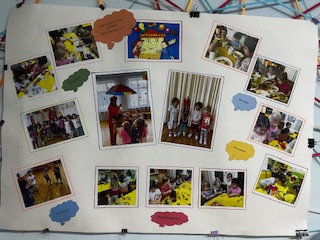 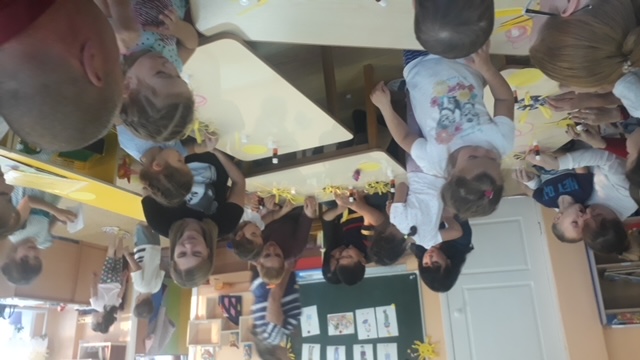 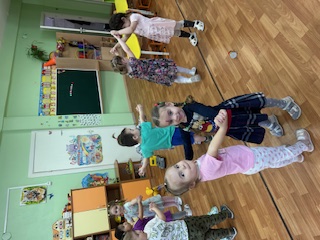 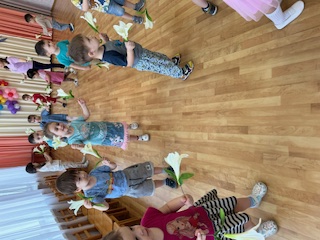 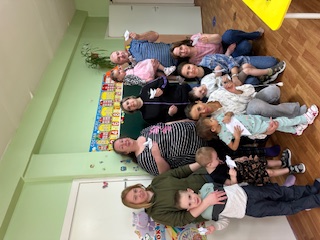 Спасибо за внимание!